SESSION 5 (15.30  - 16.45) 

Engagement of academic associations and scientific networks in multi-disciplinary science advice for policy

Chair: Prof. Gaby Umbach
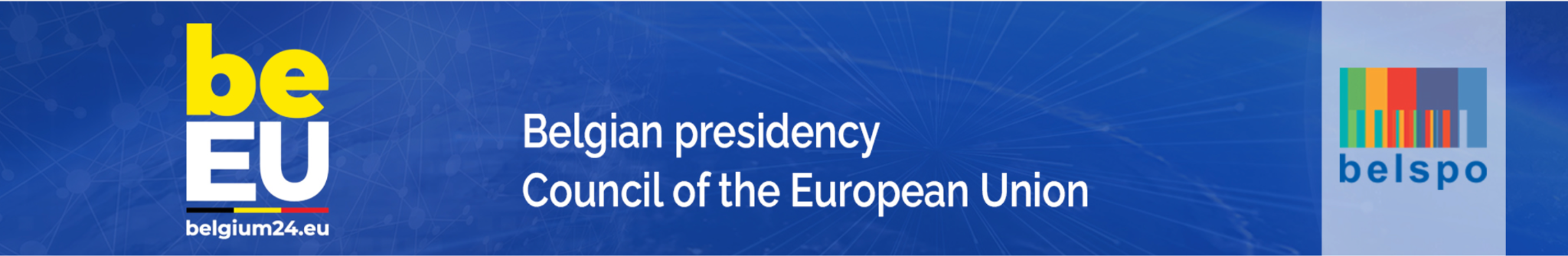 Agenda 

15.30 - 15.50 	Introduction - chair and speakers 
15.50 - 16.25 Discussion in subgroups 
16.25 - 16.45 	Wrap up & feedback from the speakers
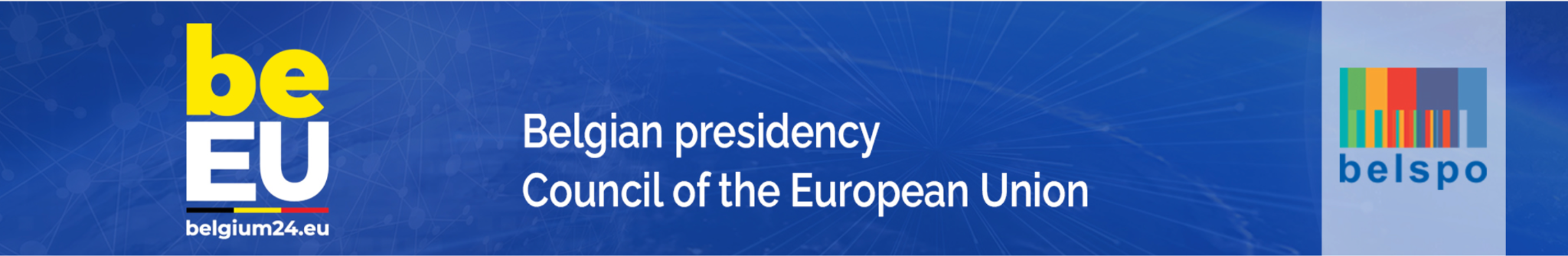 INTRODUCTION 
Gaby Umbach - Professor and Director of the Research Area ‘Knowledge, Governance, Transformations’, Global Governance Programme, Robert Schuman Centre for Advanced Studies, European University Institute
Eppo Bruins - Chairman of the Advisory Council for Science, Technology and Innovation (AWTI)
Arlene Holmes-Hendersen - Professor of Classics Education and Public Policy MBE, Durham University | Vice-chair Universities Policy Engagement Network (UPEN)
Stefaan Vaes - Professor of Mathematics, Katholieke Universiteit Leuven | Chairperson of Metaforum, Katholieke Universiteit Leuven
Helen Eenmaa  -  Associate Professor of Governance and Legal Policy, University of Tartu | President of European Young Academies Science Advice Structure (YASAS)
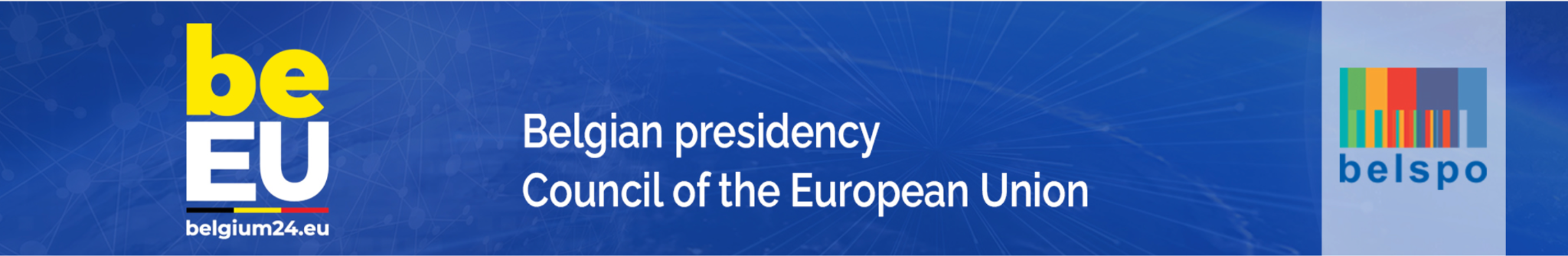 DISCUSSION plenary and subgroups  

Caroline Ampe 
Sophie Devillers 
Sofie Bracke 
Gide Van Cappel
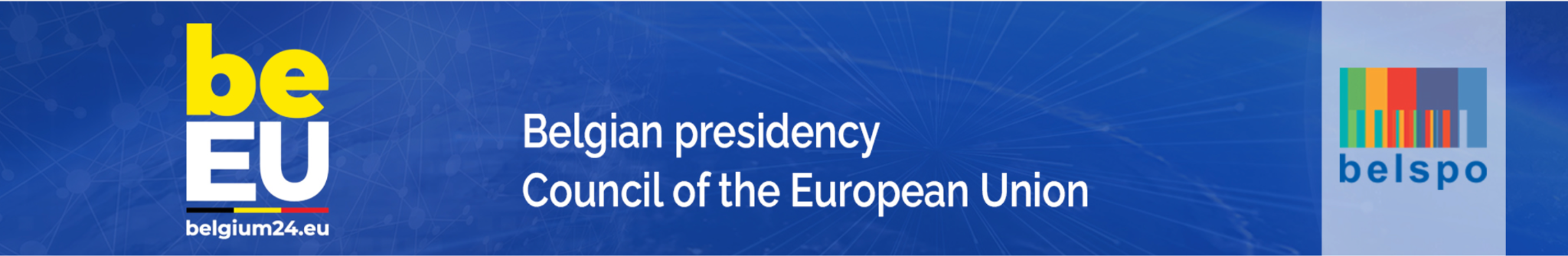 WHY
Role of collective academic actors in multi-disciplinary science advice
WHAT 
Quality of and expectations for multi-disciplinary science advice
HOW 
Improvements of the role of collective academic actors in multi-disciplinary science-policy interactions
PERSPECTIVES:


RESEARCHERS 

POLICYMAKERS
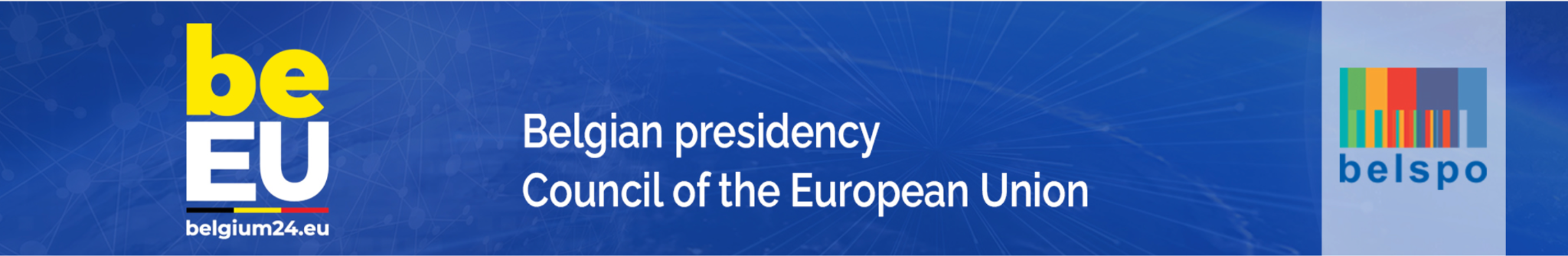 WRAP UP SUBGROUPS 

Gaby Umbach 

With feedback of 

Eppo Bruins
Arlene Holmes-Hendersen 
Stefaan Vaes 
Helen Eenmaa
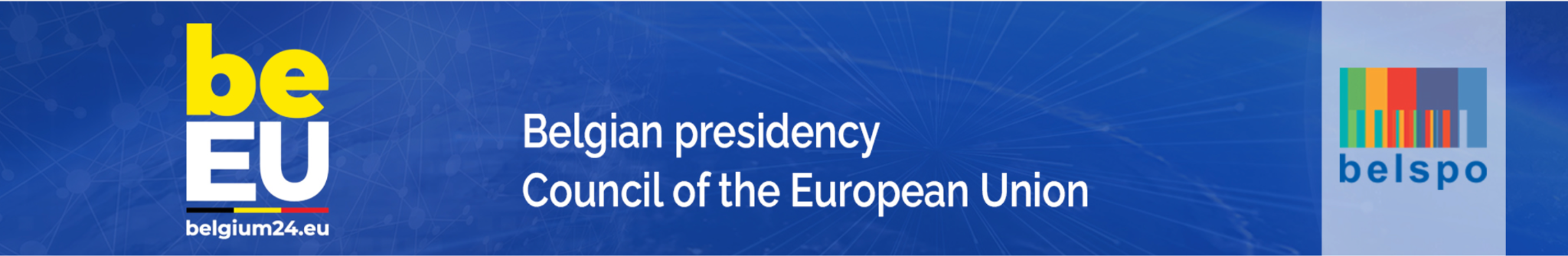